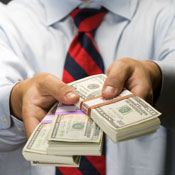 LIBERALISM
Church Cooperation
Can churches do every kind of work that is
right for individual Christians to do?

Can individual Christians do certainkinds of work which the churchhas no scriptural right to do?
Richie Thetford									               www.thetfordcountry.com
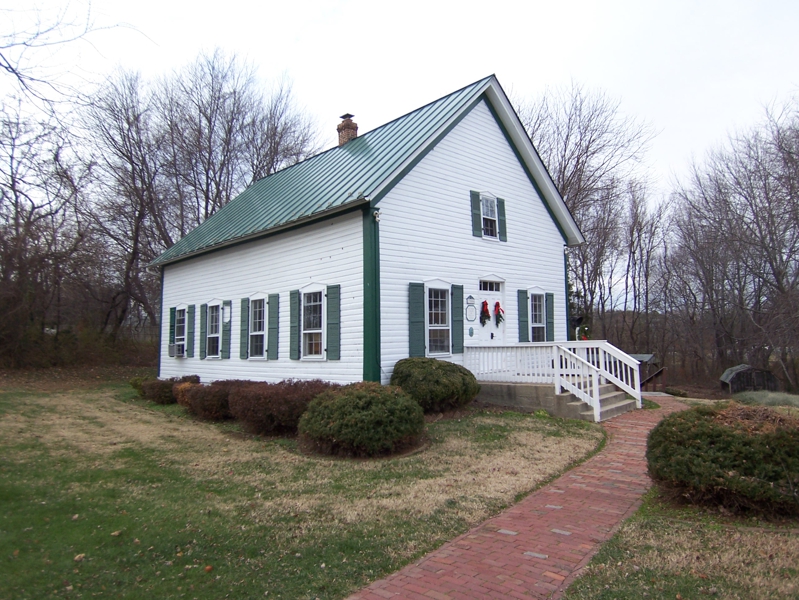 Church Cooperation
Teaching God’s Word is aWork of the Church
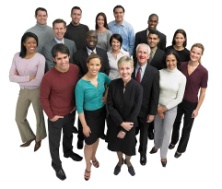 Church is to be the ground of truth
1 Timothy 3:15; Ephesians 3:8-11
Philippi sent contributions directly to Paul
Philippians 4:15-17
Churches cooperated in preaching in distant places
2 Corinthians 11:8
Richie Thetford									               www.thetfordcountry.com
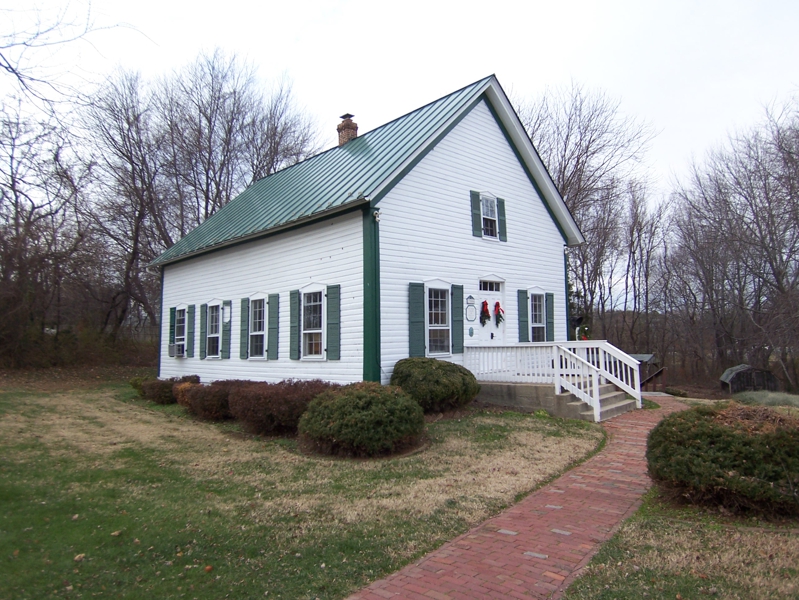 Church Cooperation
Teaching God’s Word is aWork of the Church
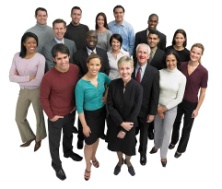 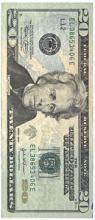 The scriptures teach that eachindividual congregation (local church)sent funds for the purpose of evangelismor benevolence directly to the individualor to the church that had need
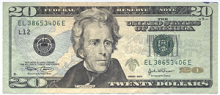 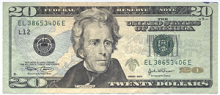 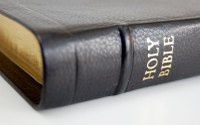 Richie Thetford									               www.thetfordcountry.com
Church Cooperation
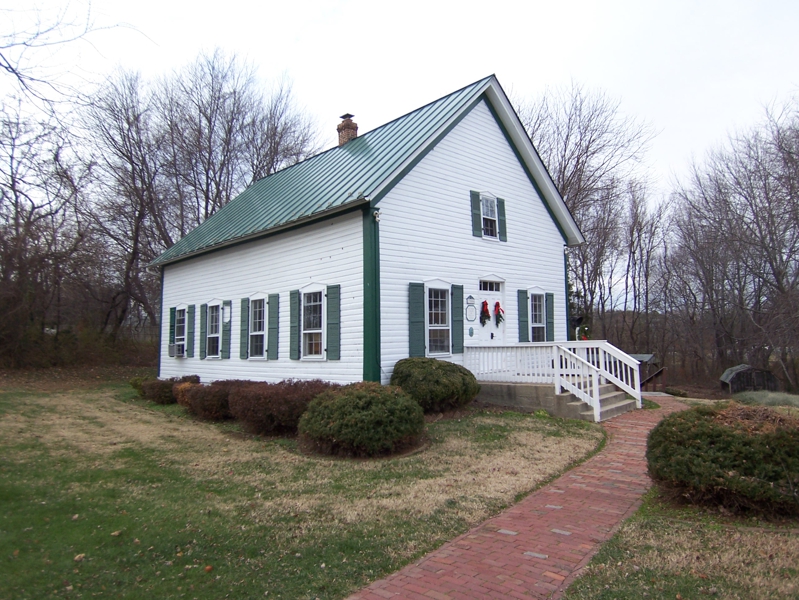 Ways in Which New Testament churchesDID NOT Cooperate in the Work ofPreaching the Gospel
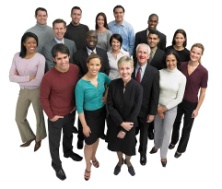 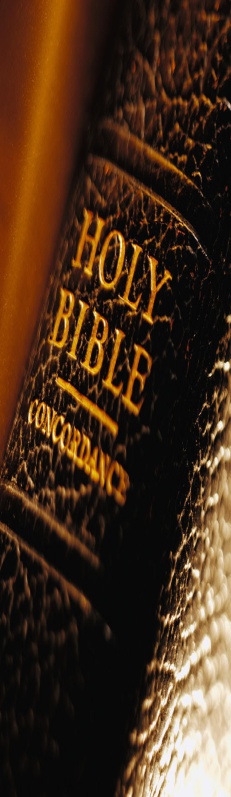 One church appointed itself to be a “sponsoring church”and selected and appointed preachers
Bible Passage?
“Sponsoring church” fixed wages anddecided where the preachers would go
Bible Passage?
Richie Thetford									               www.thetfordcountry.com
Church Cooperation
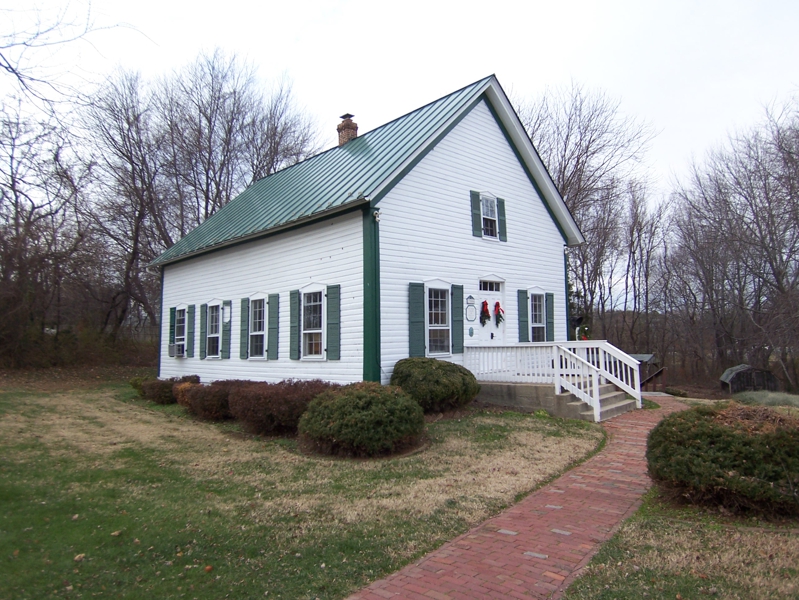 Ways in Which New Testament churchesDID NOT Cooperate in the Work ofPreaching the Gospel
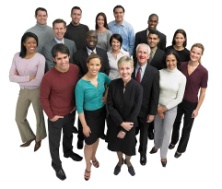 Why is this kind of cooperation wrong?
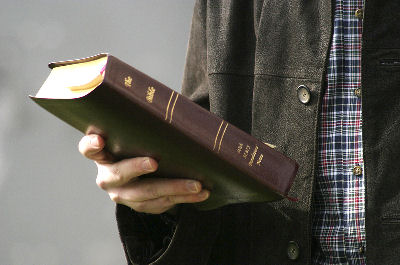 It destroys the autonomy, independence, and self-respect of the cooperating churches
There is NO Bible Authority!
Richie Thetford									               www.thetfordcountry.com
Church Cooperation
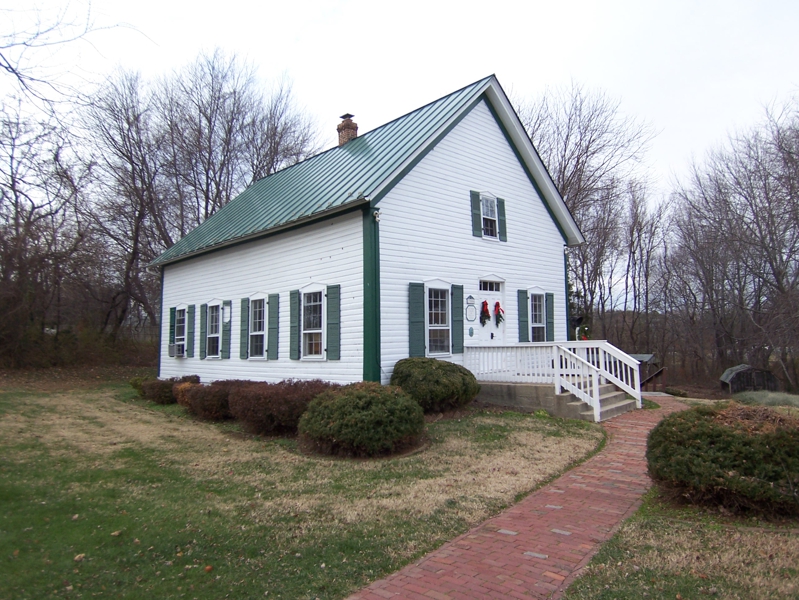 Churches Cooperated in Benevolent Work
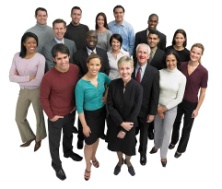 By sending contributions to the churchesin Judea for the saints
Acts 11:27-30; 12:25;Romans 15:25-26;1 Corinthians 16:1-4;2 Corinthians 8:1-4; 9:1-15; Acts 24:17
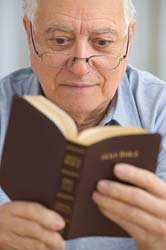 Richie Thetford									               www.thetfordcountry.com
Church Cooperation
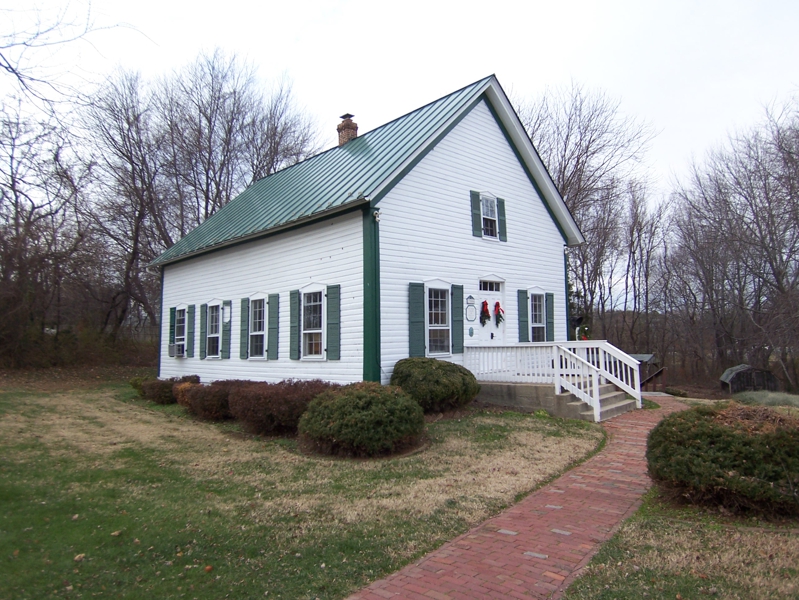 Churches Cooperated in Benevolent Work
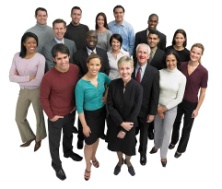 In appointment of messengers to travel among churches
2 Corinthians 8:18-24
In the use of same agents to transport funds to churches
Acts 11:29-30; 12:25; 24:17; 2 Cor 8:20-21
Richie Thetford									               www.thetfordcountry.com
New Testament Benevolence
God’s Word PROVES That This IS Unquestionably Right!
Church Cooperation
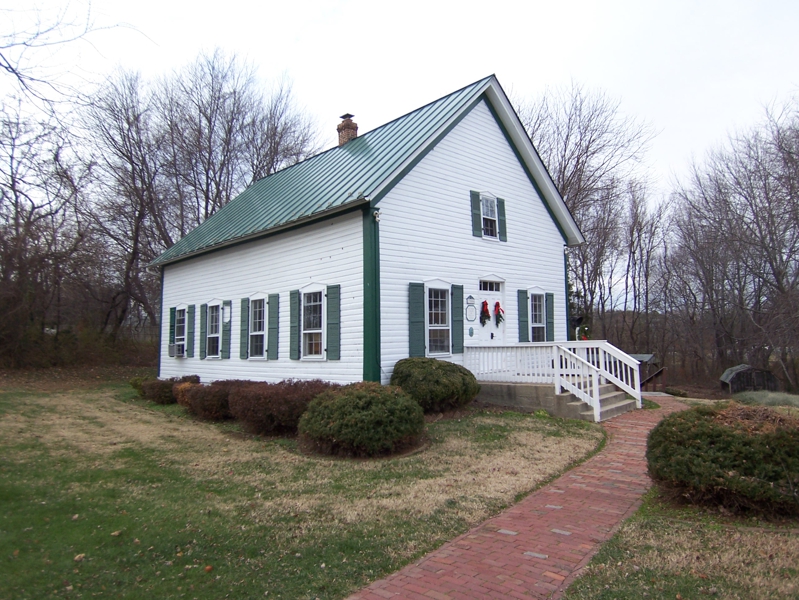 Ways Churches DID NOT Cooperate inSupplying the Needs to the Poor Saint
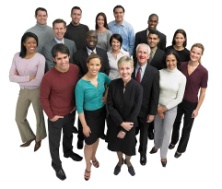 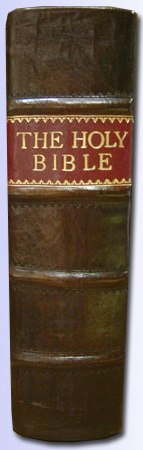 Didn’t send funds to any church where the saints were in no greater need
When the famine was over -- no longer a need to continue sending the relief
Churches should contribute when a famine strikes a church (2 Corinthians 8:21)
Richie Thetford									               www.thetfordcountry.com
The UNScriptural Plan
Local
Church
Evangelism
Benevolence
Edification
Sponsoring
Church
over
Local
Church
Local
Church
Richie Thetford									               www.thetfordcountry.com
The Scriptural Plan
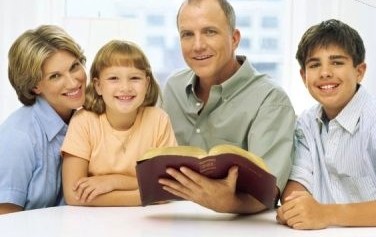 Members
Evangelism
Worship
Benevolence
Discipline
Every 
Local
Church
Over its own
1 Timothy 3:5; Acts 20:28; 1 Peter 5:2; Hebrews 13:17; 1 Timothy 5:17
Richie Thetford									               www.thetfordcountry.com
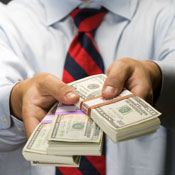 LIBERALISM
Church Cooperation
Make sure ALL we do in the name ofreligion is based on Bible authority

Practicing anything without Bible authority is sinfulMatthew 15:9; Jeremiah 10:23
Richie Thetford									               www.thetfordcountry.com
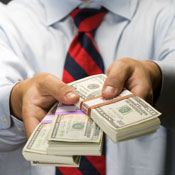 LIBERALISM
Church Cooperation
The true child of God will search the scriptures for truth
2 Timothy 3:1-5; 2 John 9-11
When we fellowship error, we are partakers of that error
Richie Thetford									               www.thetfordcountry.com